МУНИЦИПАЛЬНОЕ ДОШКОЛЬНОЕ ОБРАЗОВАТЕЛЬНОЕ
УЧРЕЖДЕНИЕ  КОМБИНИРОВАННОГО ВИДА 
ДЕТСКИЙ САД№ 19 «РЯБИНКА»
Мастер - класс
 «Русская народная кукла»
Подготовила: воспитатель Юрьева О.Н.
Рубцовск 2019г
«Кто в детстве в куклы не играл, тот  счастья не знал».
                                  народная мудрость
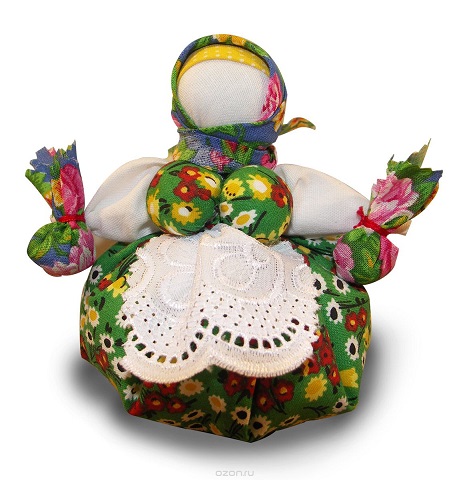 Цель:
Познакомить с культурными традициями русского народа через изучение истории русской народной тряпичной куклы и технологией её создания.
Немного истории
Народная кукла — это часть культурного наследия России, которое незаслуженно забыто.
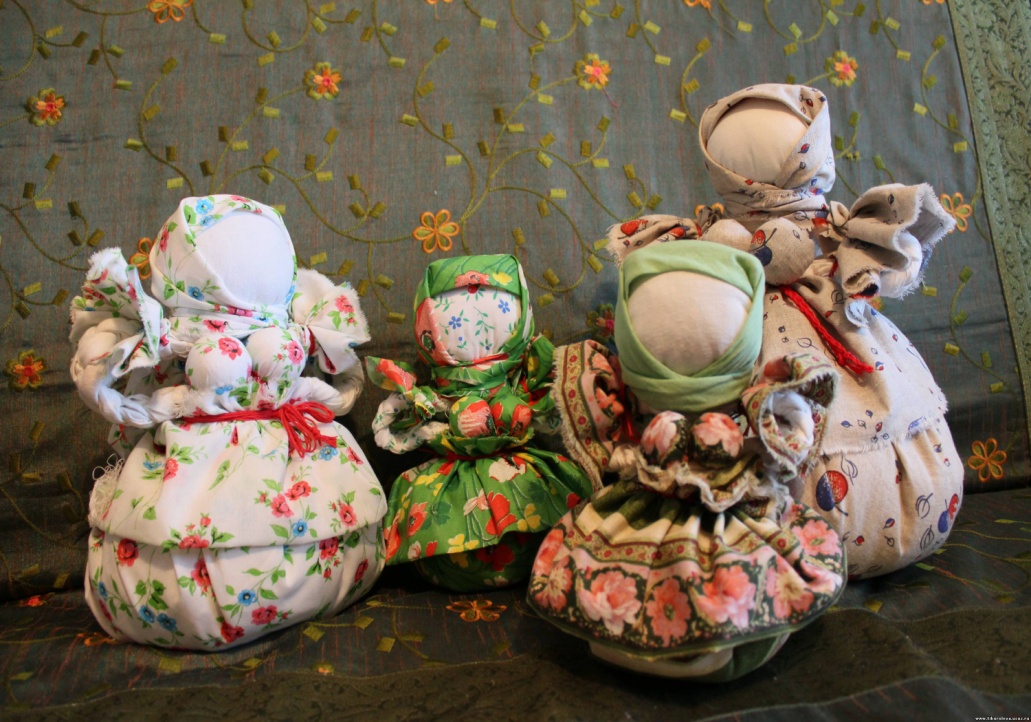 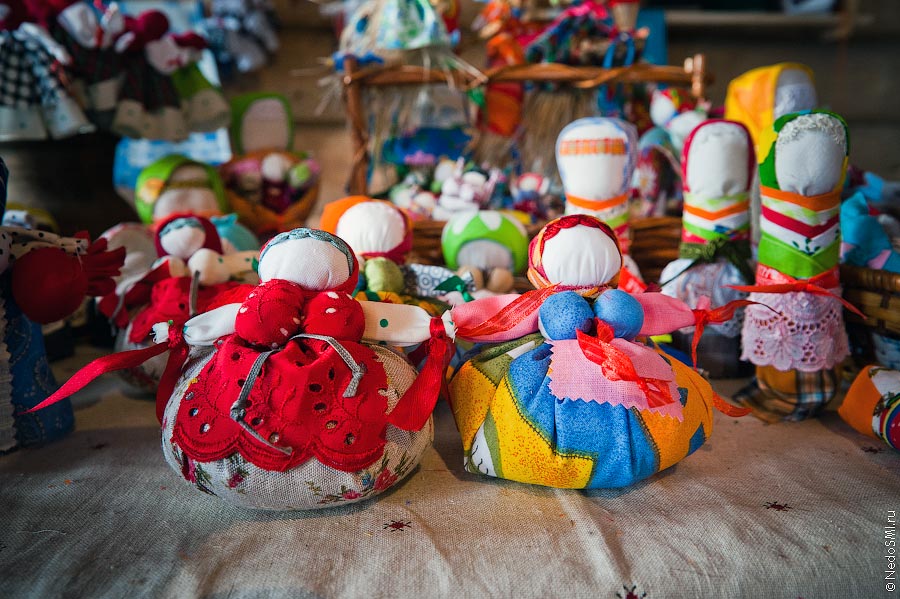 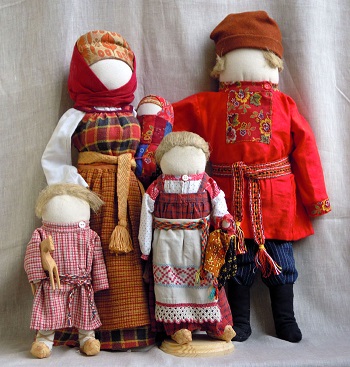 Кукла издревле сопровождала человека на протяжении всей его жизни (от рождения до старости): встречала новорожденного в колыбели, помогала в тяжелые времена, принимала на себя болезни, оберегала от злых сил.
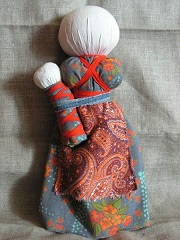 Народные куклы традиционно изготавливаются только из натуральных материалов. Кроме натуральных материалов, в производстве народных кукол могут использоваться и природные материалы: камыш, дерево, трава, солома, зола  и другие.
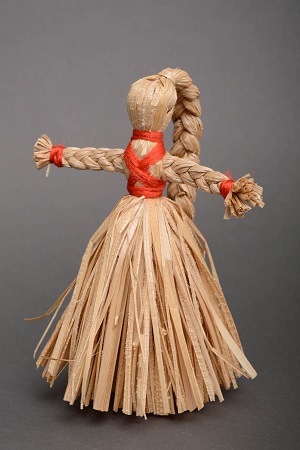 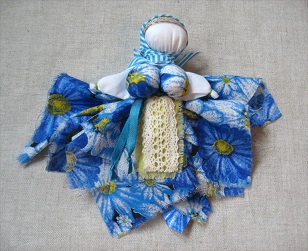 Иглой и ножницами  наши прародительницыне пользовались, чтобы жизнь ребенка была «не резанная не колотая». Поэтому тряпочки и нитки для кукол нужно было не резать, а рвать.
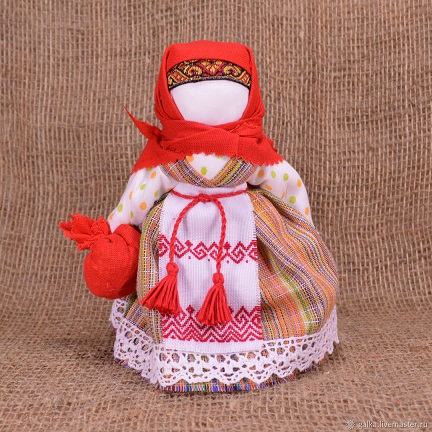 Традиционная русская кукла была безлика. Считалось, что в такую куклу не вселятся злые духи, значит она безвредна для человека.
Тряпичная кукла в старину играла большую роль:
-  она была участницей многих праздников и обрядов;
- являлась символом счастья, добра, благополучия, продолжения рода;
- была оберегом.
Виды народных кукол
Существует три вида народных кукол:
обрядовые;
оберёги;
игровые.
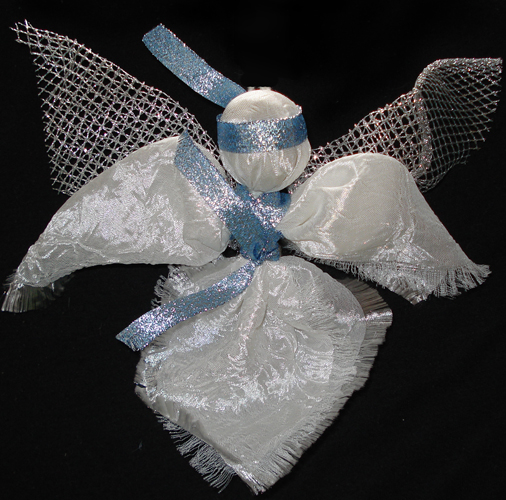 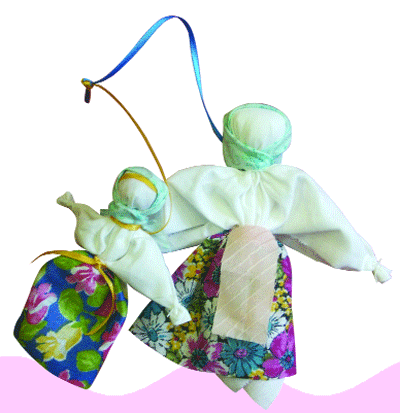 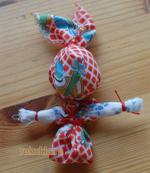 Куклы – обереги
В русской избе обязательно жили разные куклы-обереги, у каждой из которых было свое назначение: помочь от злых духов, принять на себя болезнь, вырастить хороший урожай.
Куватка
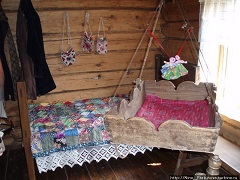 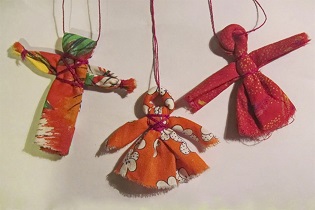 Пеленашка
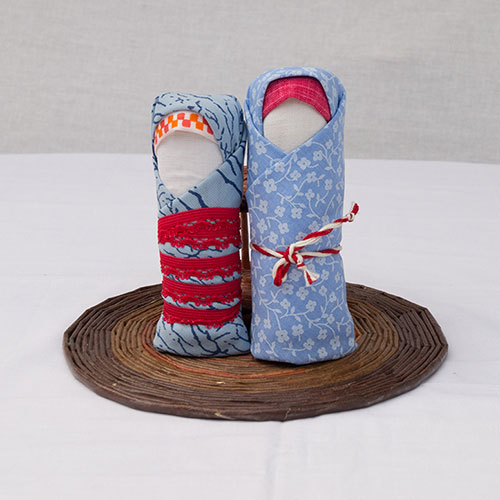 Крупеничка
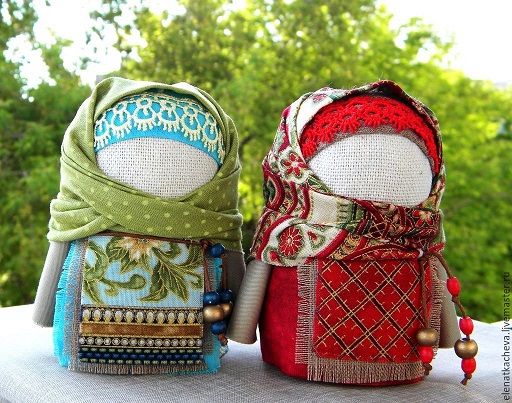 Кубышка - травница
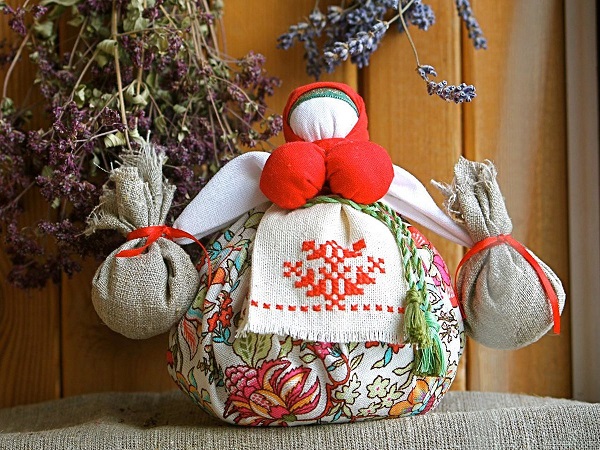 Десятиручка
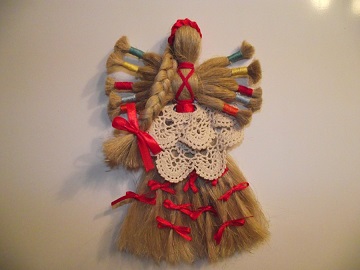 Подорожница
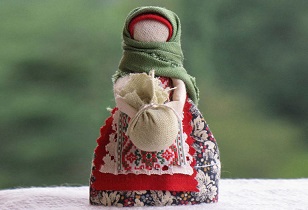 Обрядовые куклы
Богата земля русская обрядами, участниками которых бывают куклы. Обрядовых кукол почитали и ставили в избе, в красный угол. Они имели ритуальное назначение.
Масленица
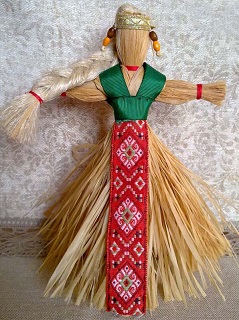 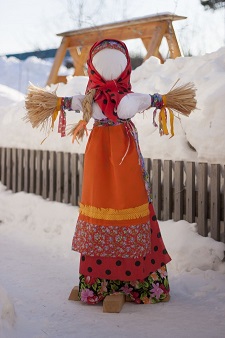 Неразлучники
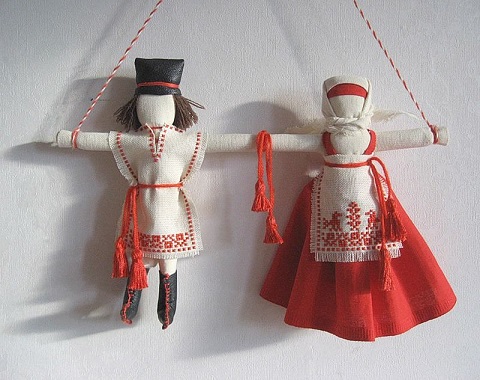 Веснянка
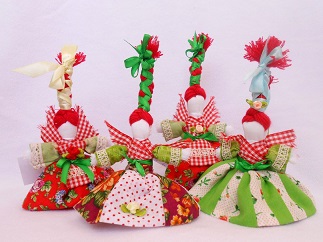 Птица Радость
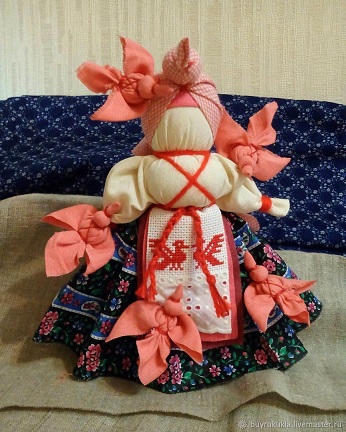 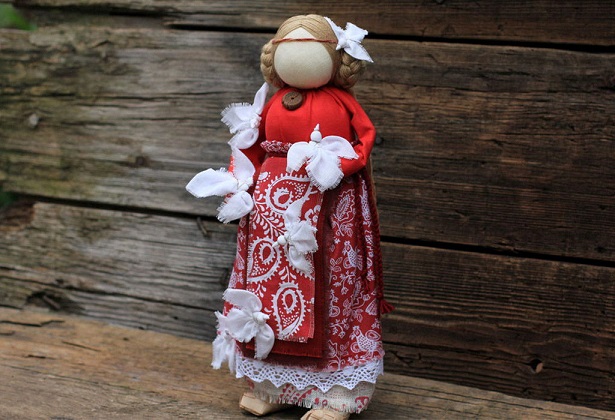 Игровые куклы
Игровые куклы предназначались для забавы детям. К игровым свёрнутым куклам относят куклы – закрутки, которые изготавливались очень просто. Они делились сшивные и свернутые. Свёрнутые куклы делались без иголки и нитки. На деревянную палочку наматывали толстый слой ткани, а затем перевязывали верёвкой. Потом к этой палочке привязывали голову с ручками и одевали в нарядную одежду.
Исследователи считают, что наиболее ранней среди традиционных игровых свёрнутых кукол России была кукла «полено».
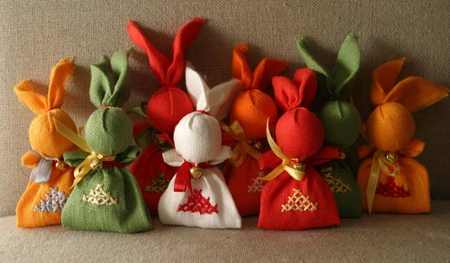 Зайчик на пальчик
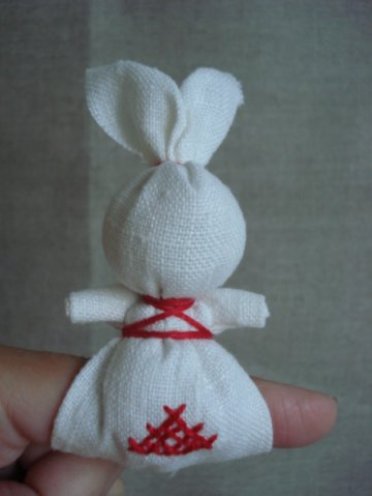 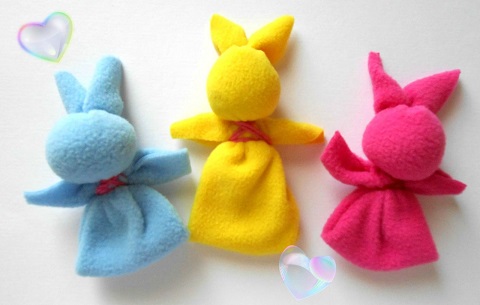 Хороводница
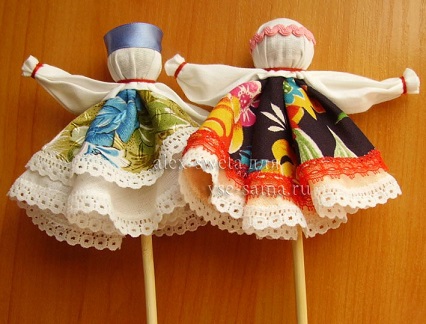 Стригушка
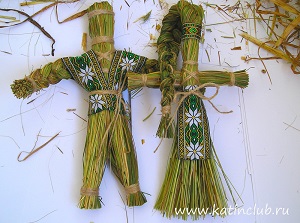 Малышок - голышок
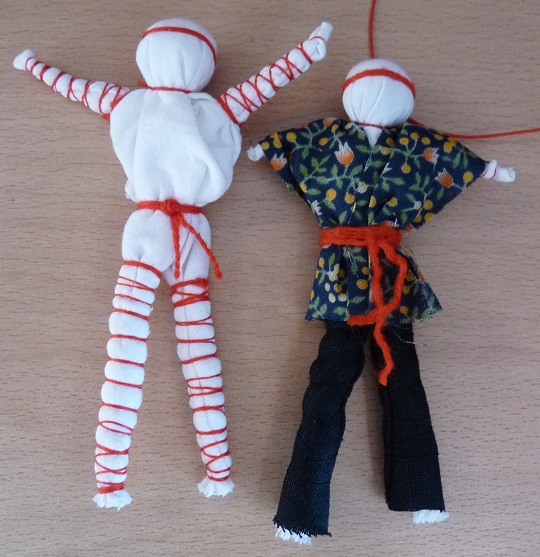 Технология изготовления 
куклы - скрутки
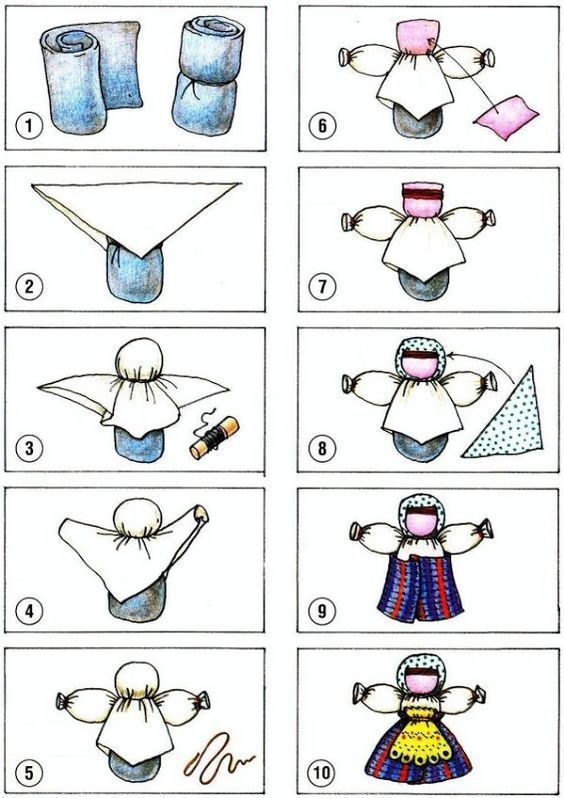 Приметы наших бабушек
Нельзя делать оберег для себя, но можно для любого близкого человека. Более того - обереги   которые изготовлены  кровными родственниками: отцом, матерью, братом, детьми считаются самыми сильными. Супружеские связи по традиции не считаются кровным родством, но, если супружество гармоничное и счастливое, взаимно созданные обереги тоже имеют большую силу.
Нельзя заставлять или вынуждать кого-либо делать оберег. Изготовление оберега возможно только на добровольных условиях.
 При изготовлении оберега мастер должен быть спокоен и чист помыслами. Т.к. во время изготовления оберег запишет окружающую энергетику.
Самую первую куклу, сделанную своими руками, нежелательно дарить или отдавать.
Заключение

 «Кто в куклы не играет,  тот счастья не знает»

Русская тряпичная кукла стала прообразом мягкой игрушки, которую так любят и дети, и взрослые. В чем секрет ее обаяния и притягательности? Думаю в том, что она никогда не бывает холодной, всегда нежная и ласковая. Сейчас в производстве игрушек используются различные материалы, сложные инструменты и станки. Но русская тряпичная кукла всегда делается руками, поэтому именно она несет в себе заряд тепла и доброты, который вложили в нее умелые руки мастерицы.
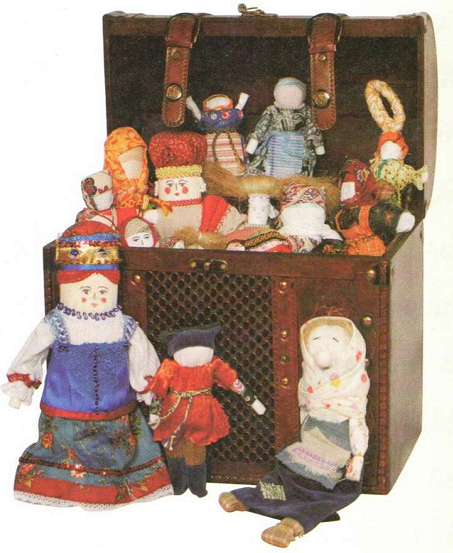 Спасибо за
 внимание.
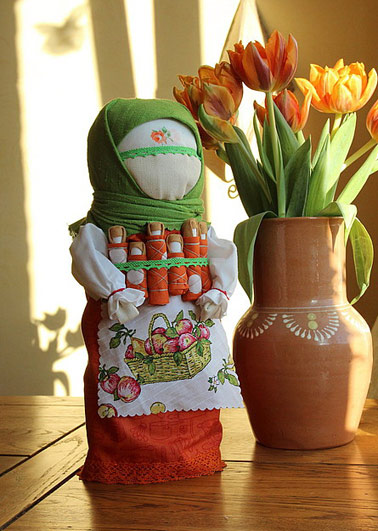 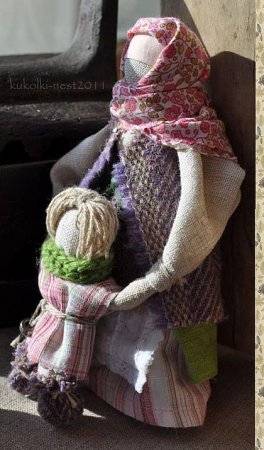 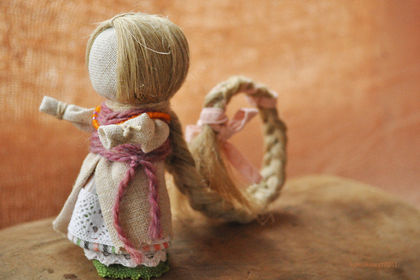